How does the internet work?
Please sit at a number
My name is Kyle
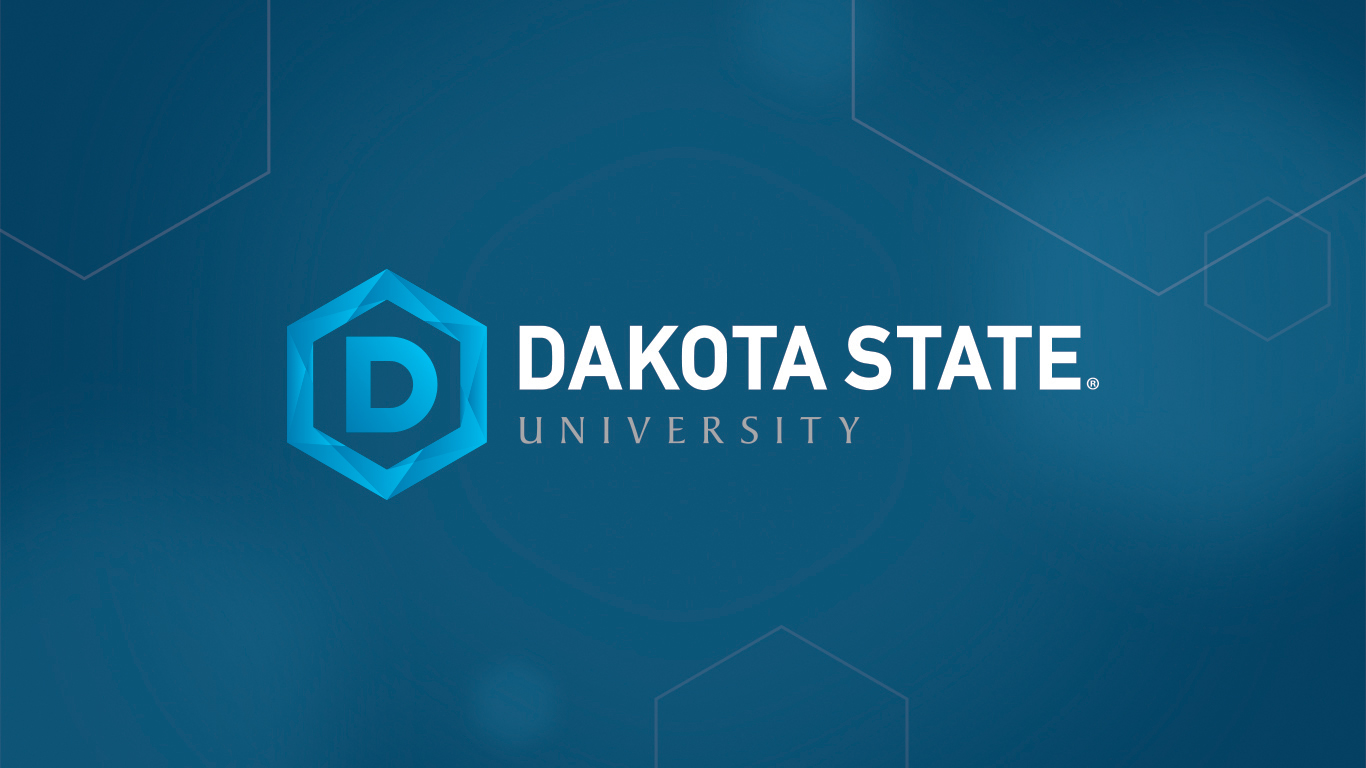 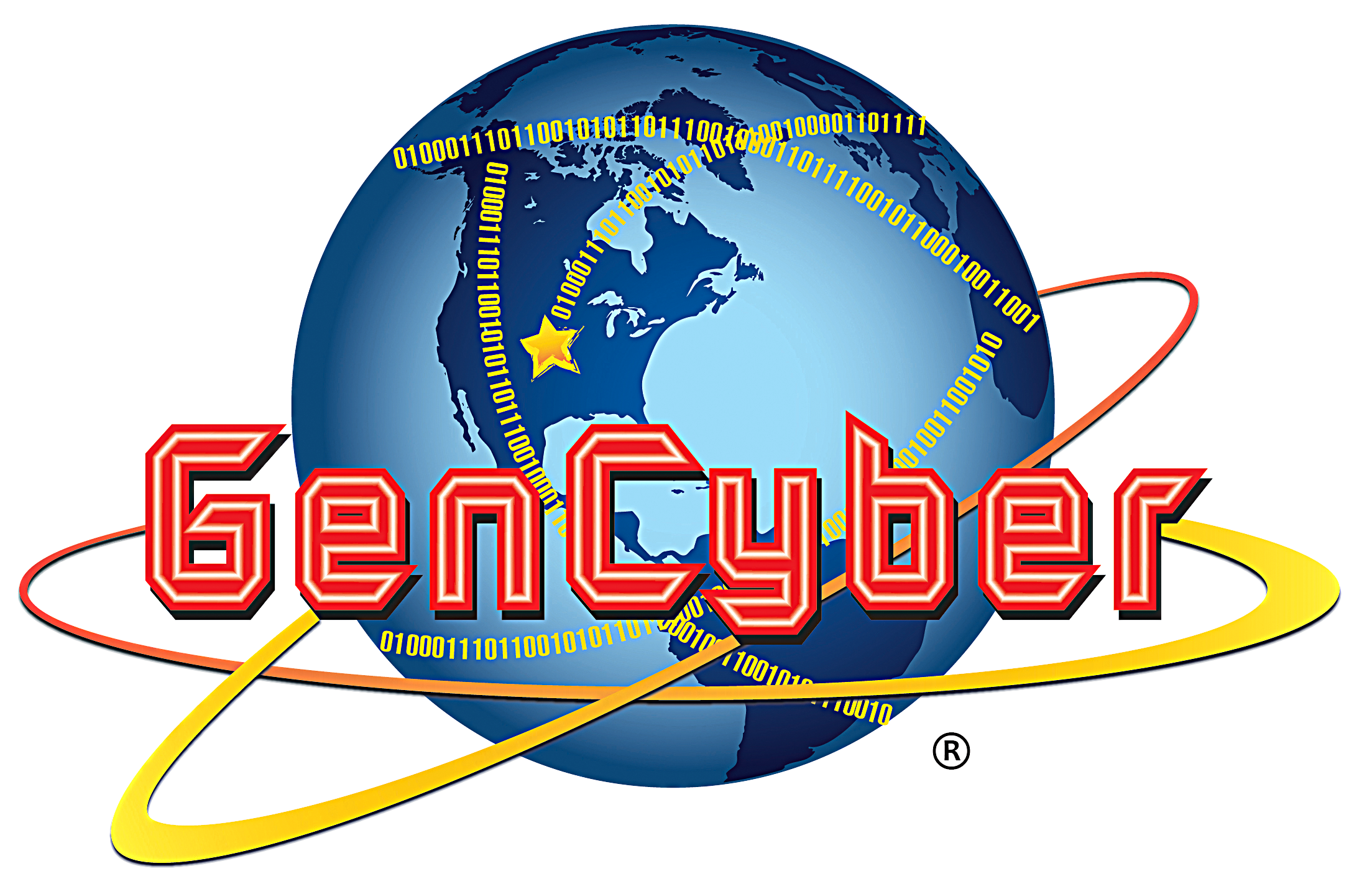 GenCyber Networking!
How The Internet Works
With a bit of string,
	and various accessories…

Explain how the structure of the internet works

Demonstrate security issues that exist within the internet

…all without a computer
Today’s Goodies
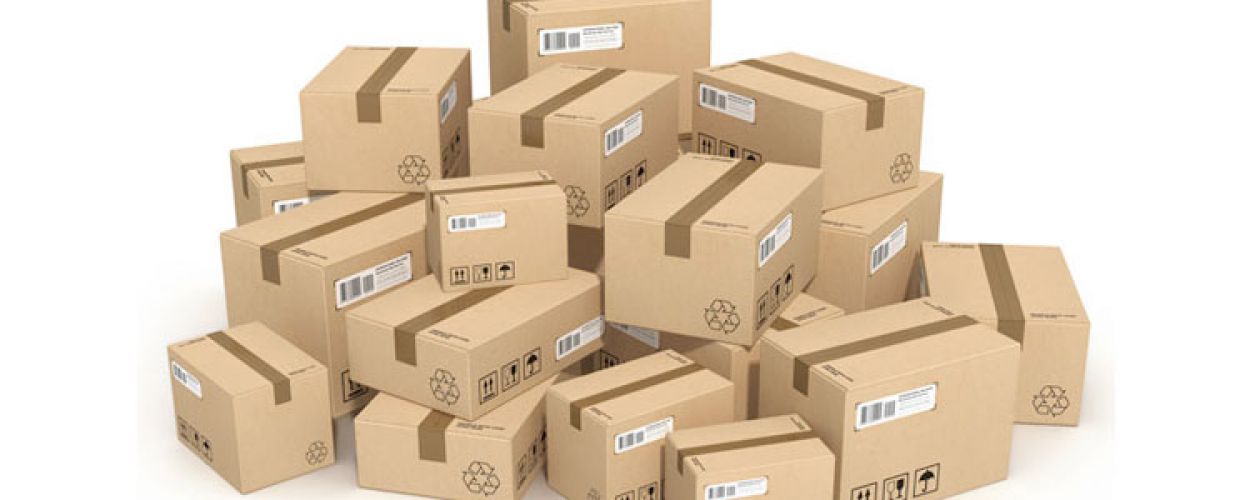 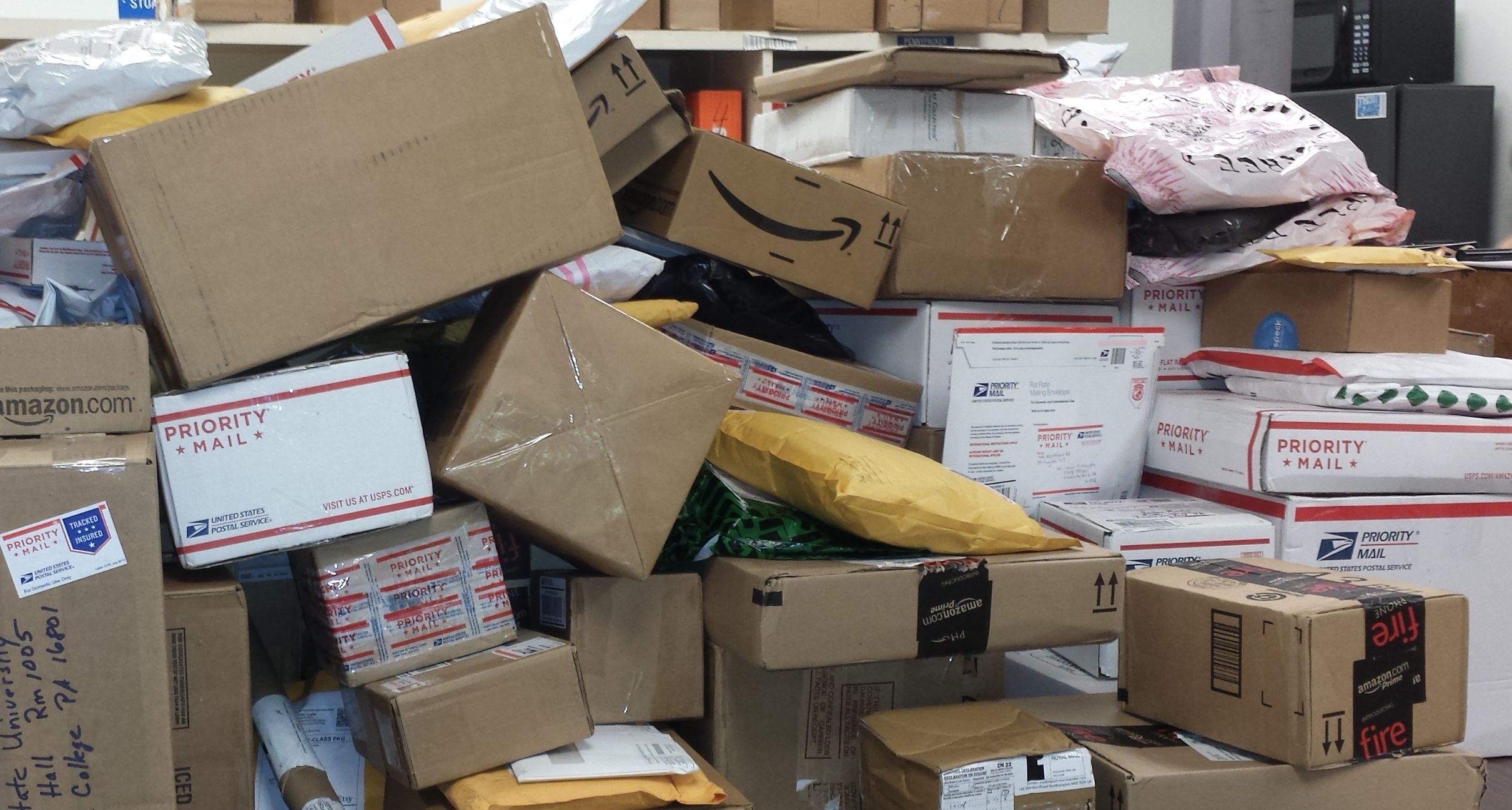 What’s this?
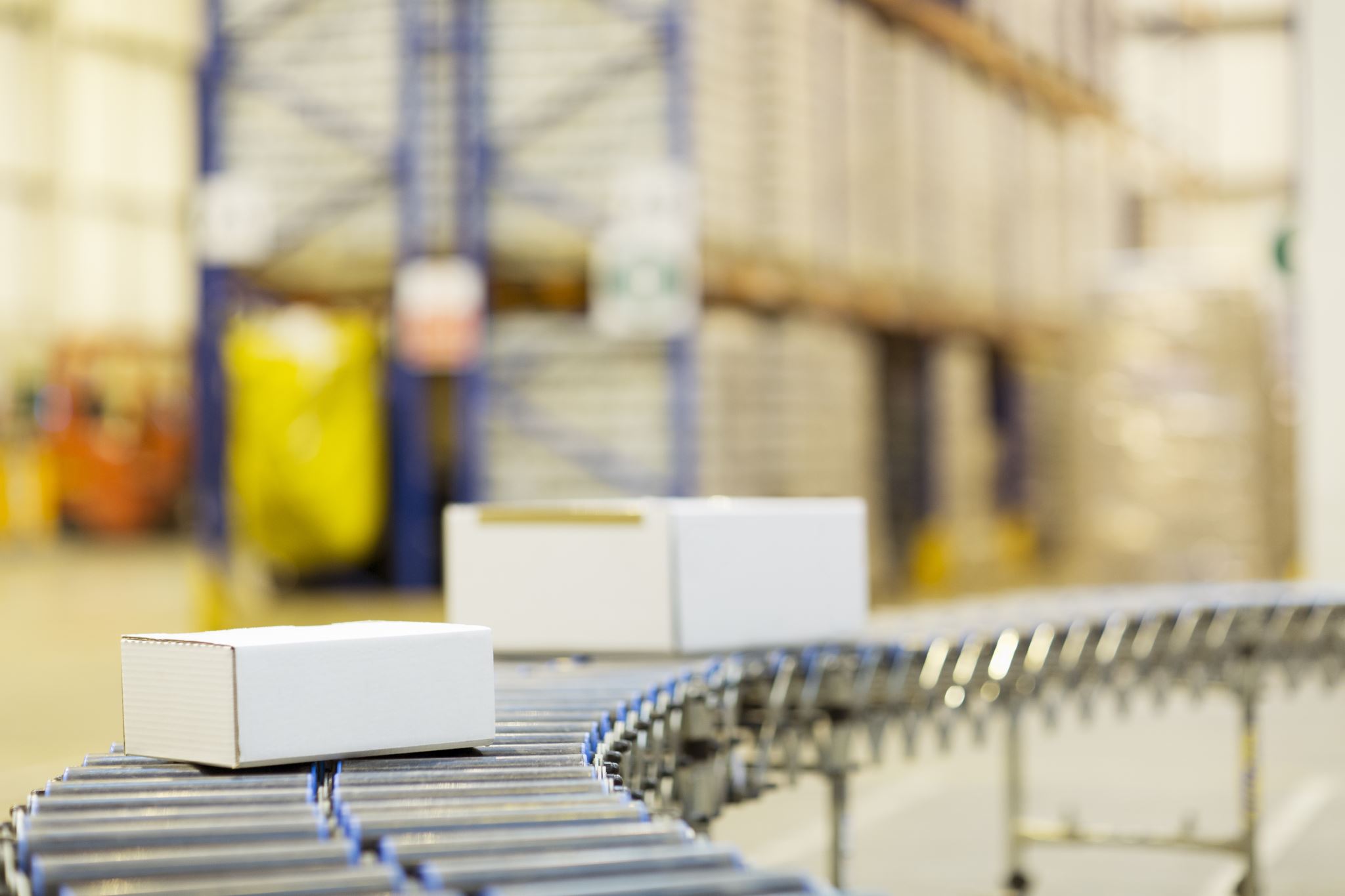 Packages!
Each package has something inside of it
package = packet
On the internet
There’s an important number on there…
What is it?
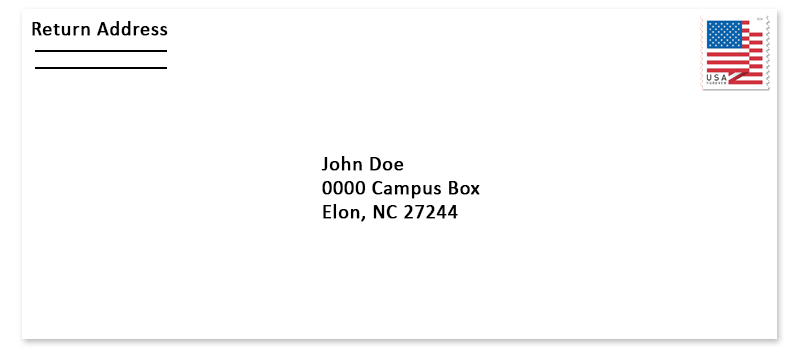 IP has a problem…
Each “octet” can only go up to 255…
Smallest to largest IP:  0.0.0.0 through  255.255.255.255

255 * 255 * 255 * 255 = 4,228,250,625 IPs

Will we run out?
What do we use a zip code for?
Zip Codes = IP Addresses
IP Address: Internet Protocol Address
IP’s are Important!
The old IP system -> ran out already…  
New system! Uses hex!
Look like:
3.4 x 1038 total addresses
That’s a lot
2001:0db8:0000:0042:0000:8a2e:0370:7334
IPv6
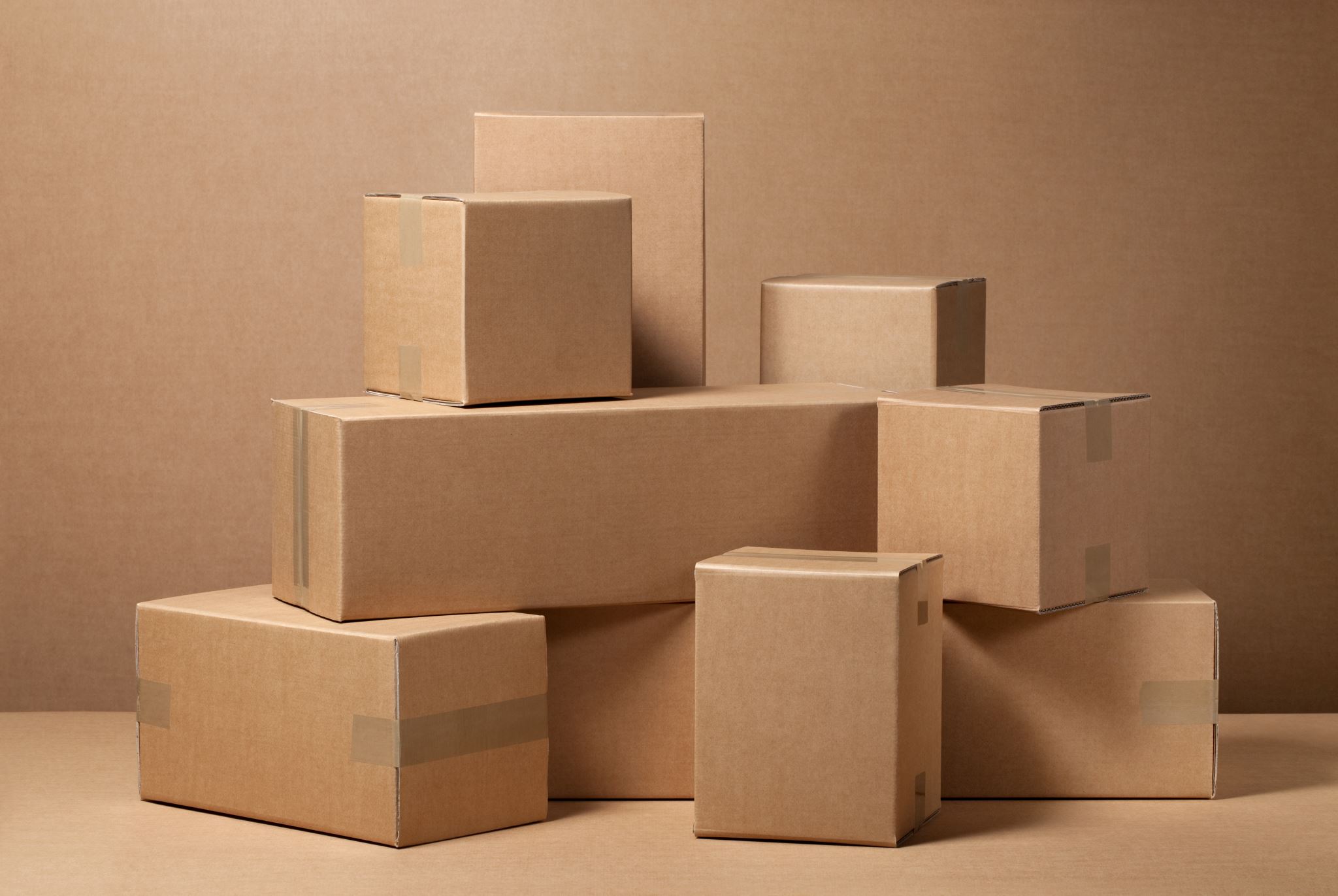 Who delivers your mail?
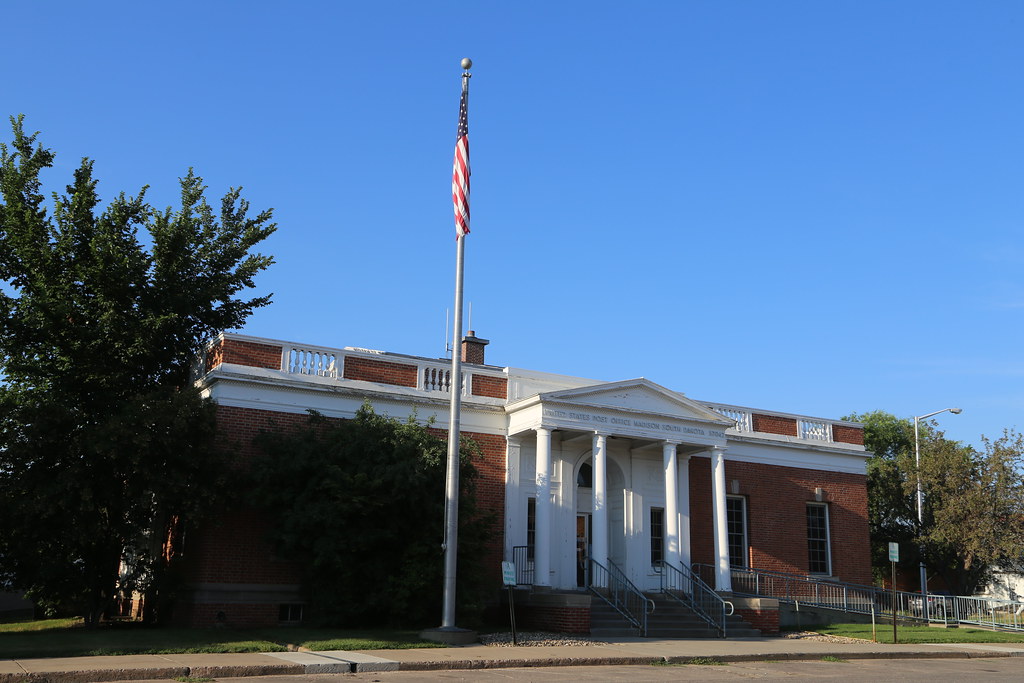 The Post Office
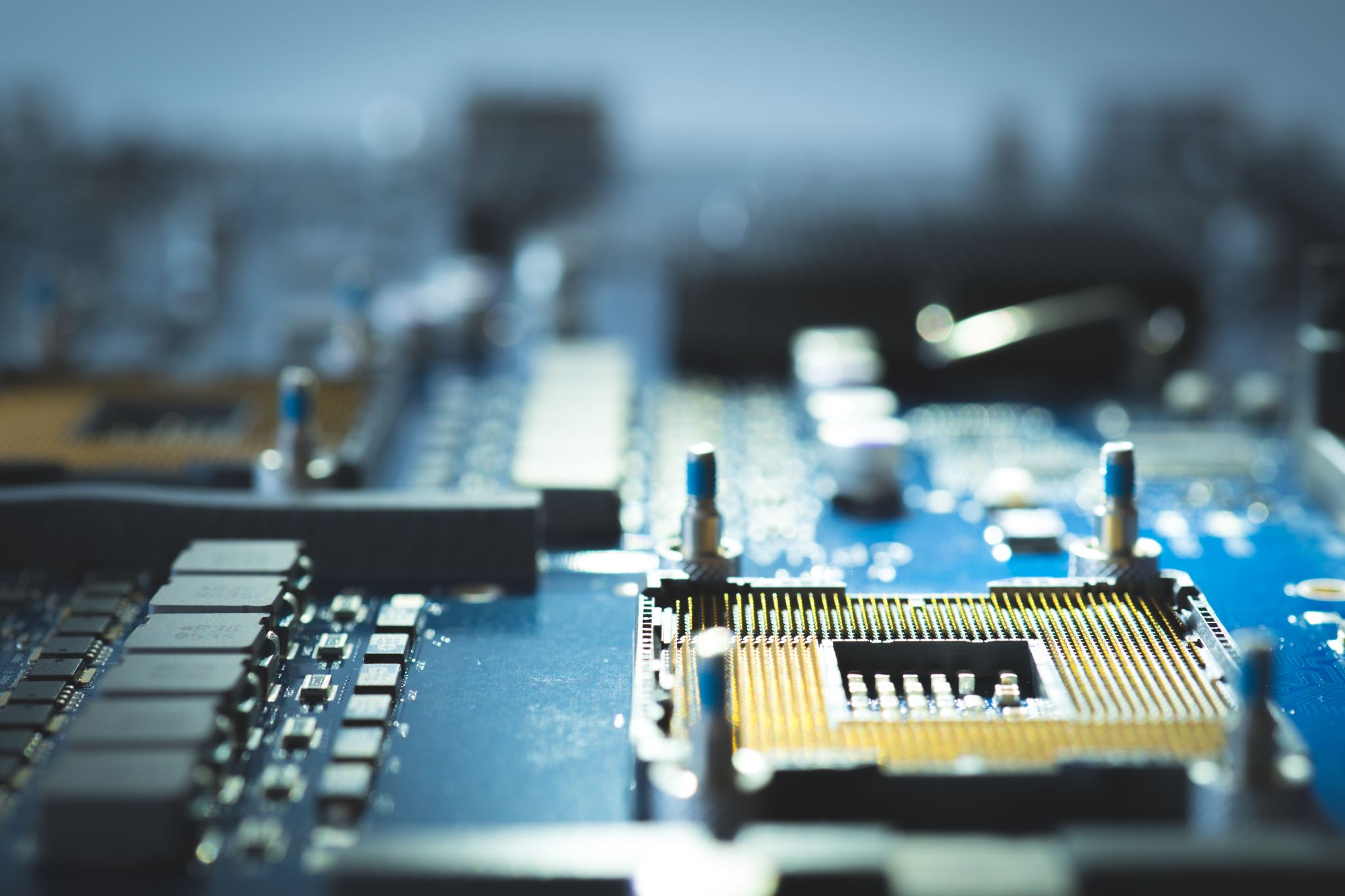 What delivers packets?
Routers!
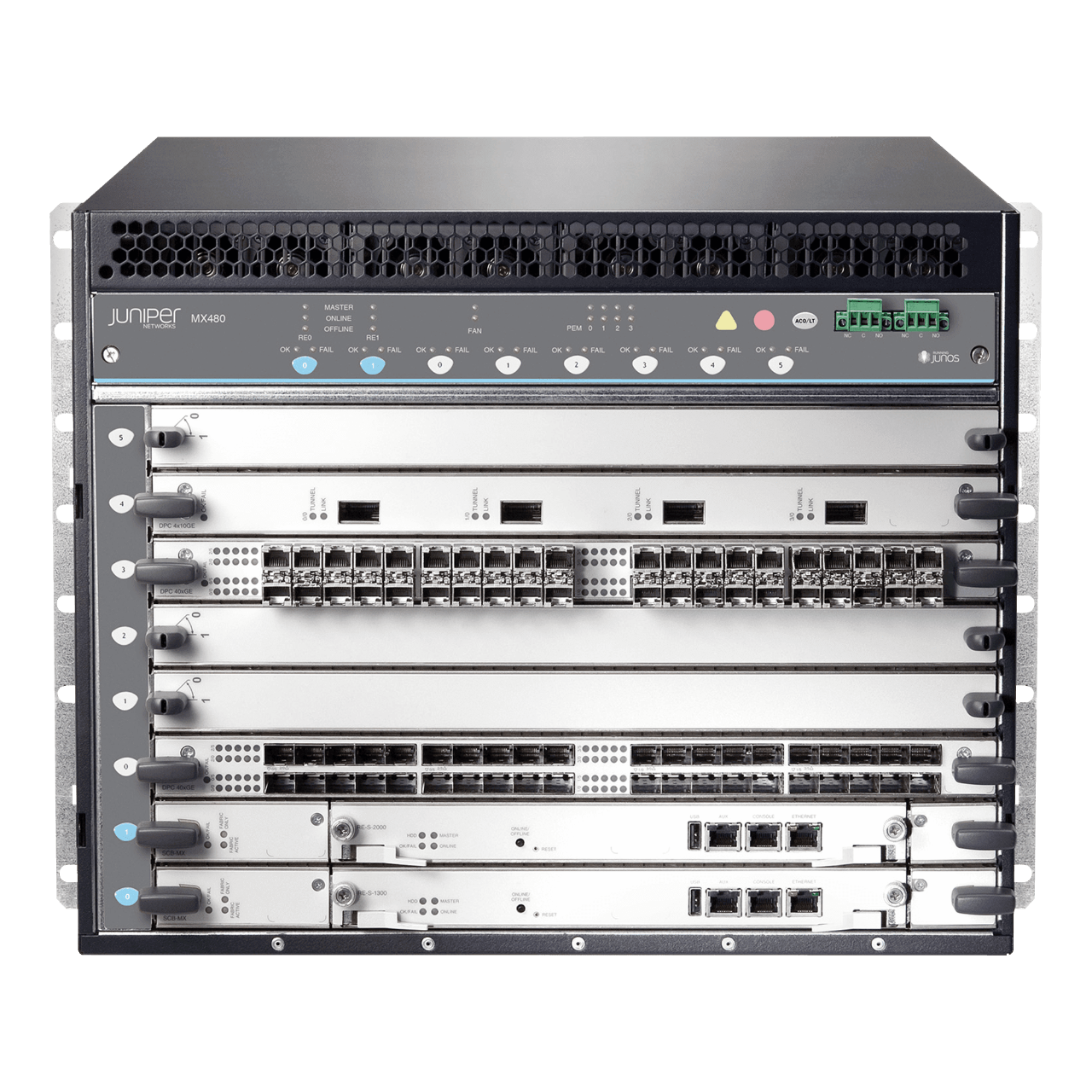 All shapes & sizes
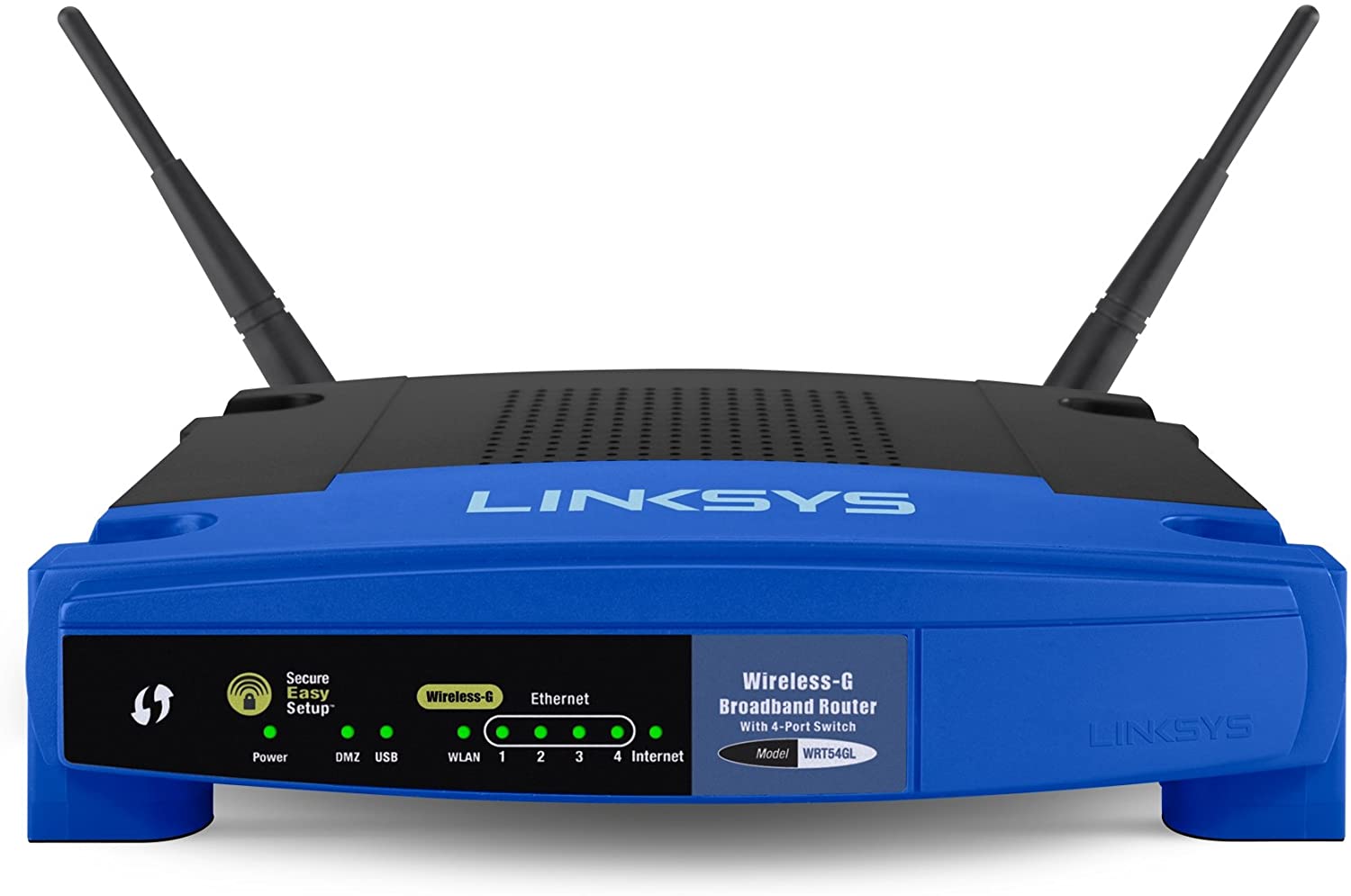 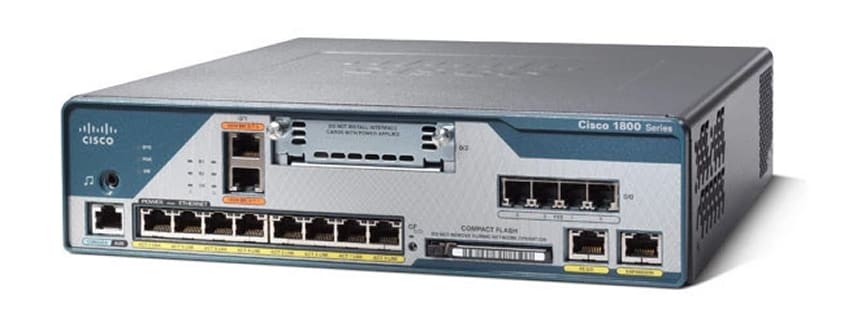 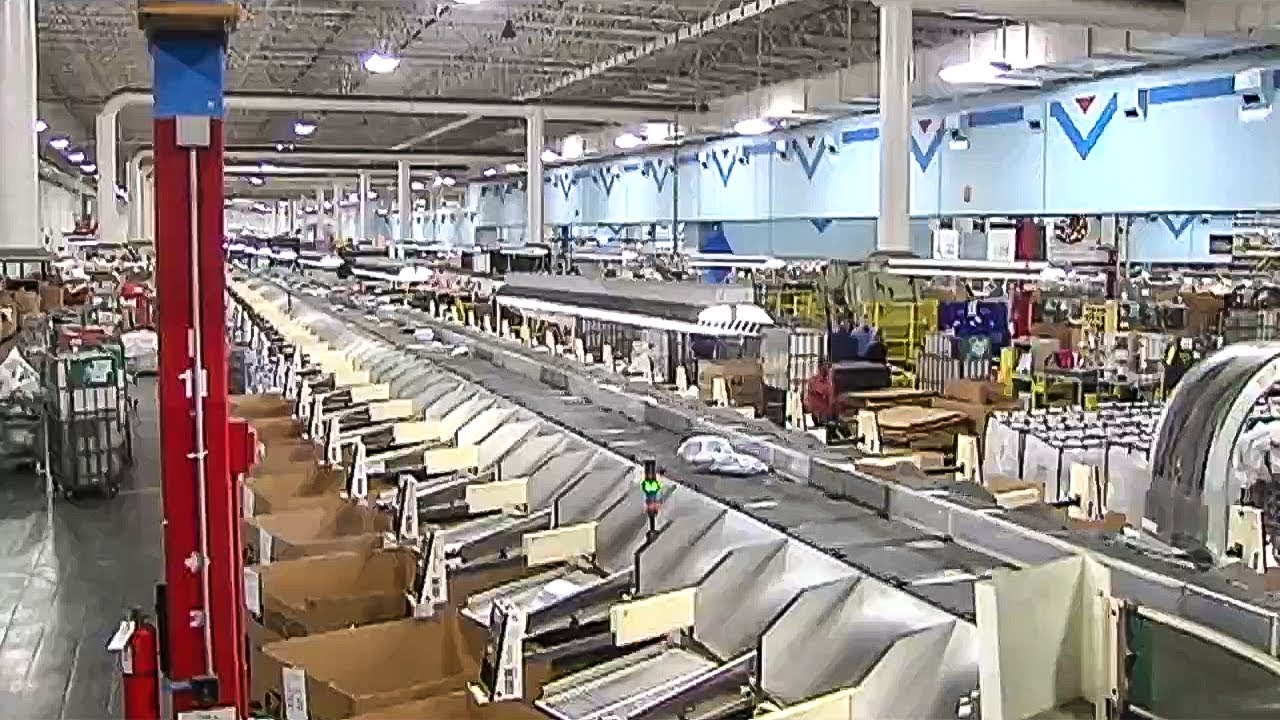 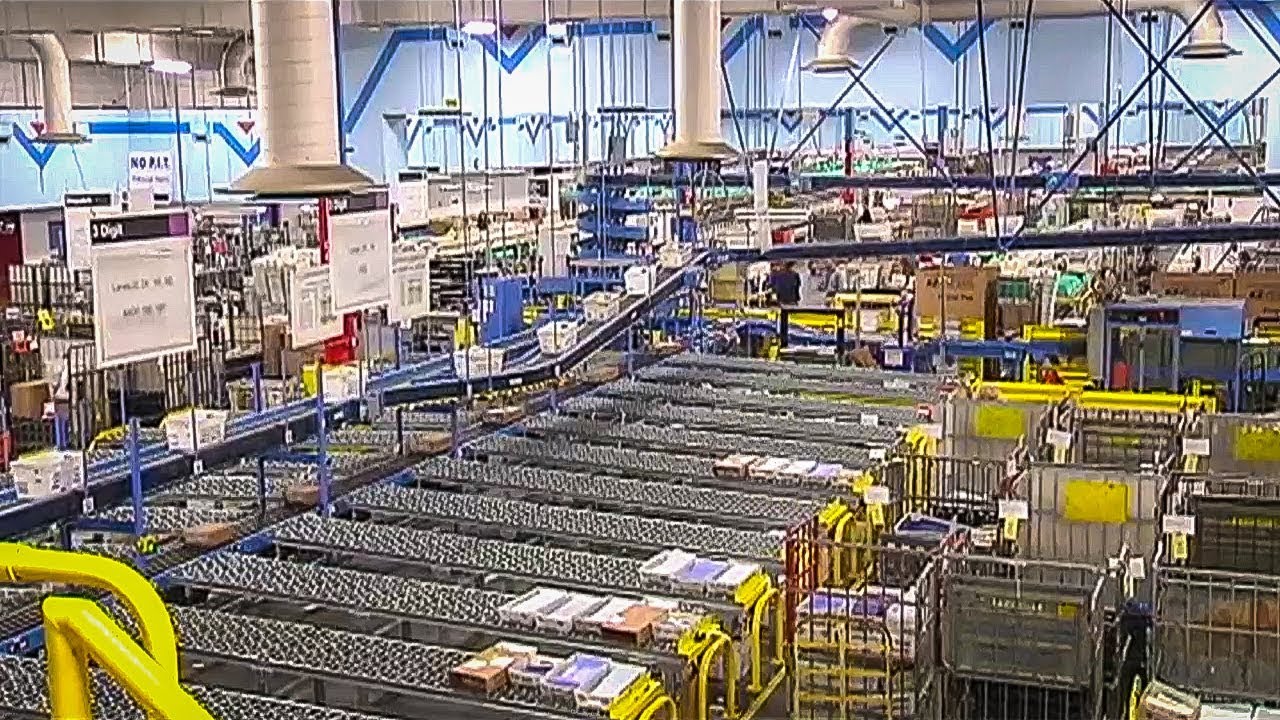 This is a big post office
This one is little
[Speaker Notes: How does mail sorting/delivery really work then? Big vs small? Just like routers]
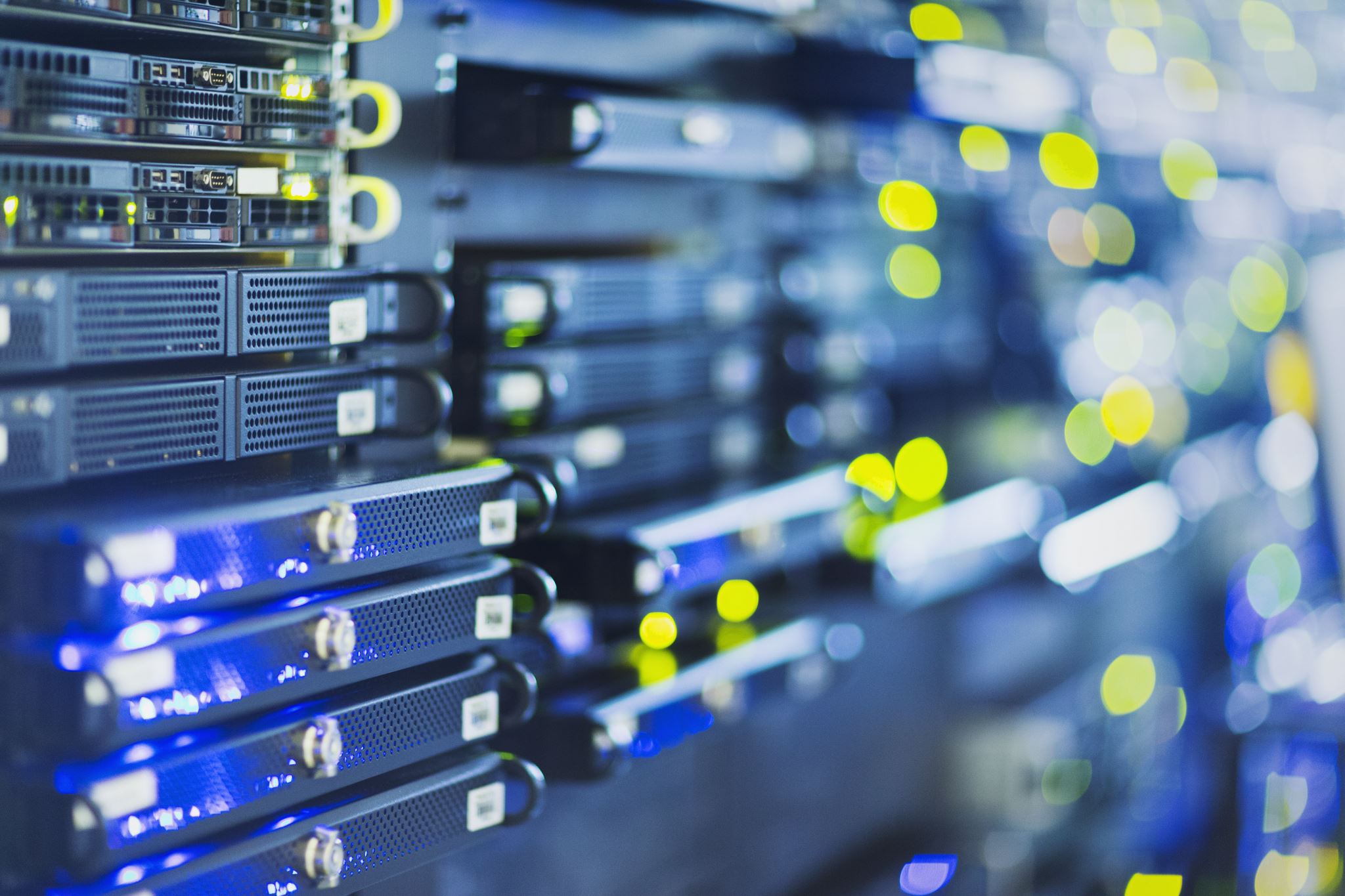 What does your router look like?
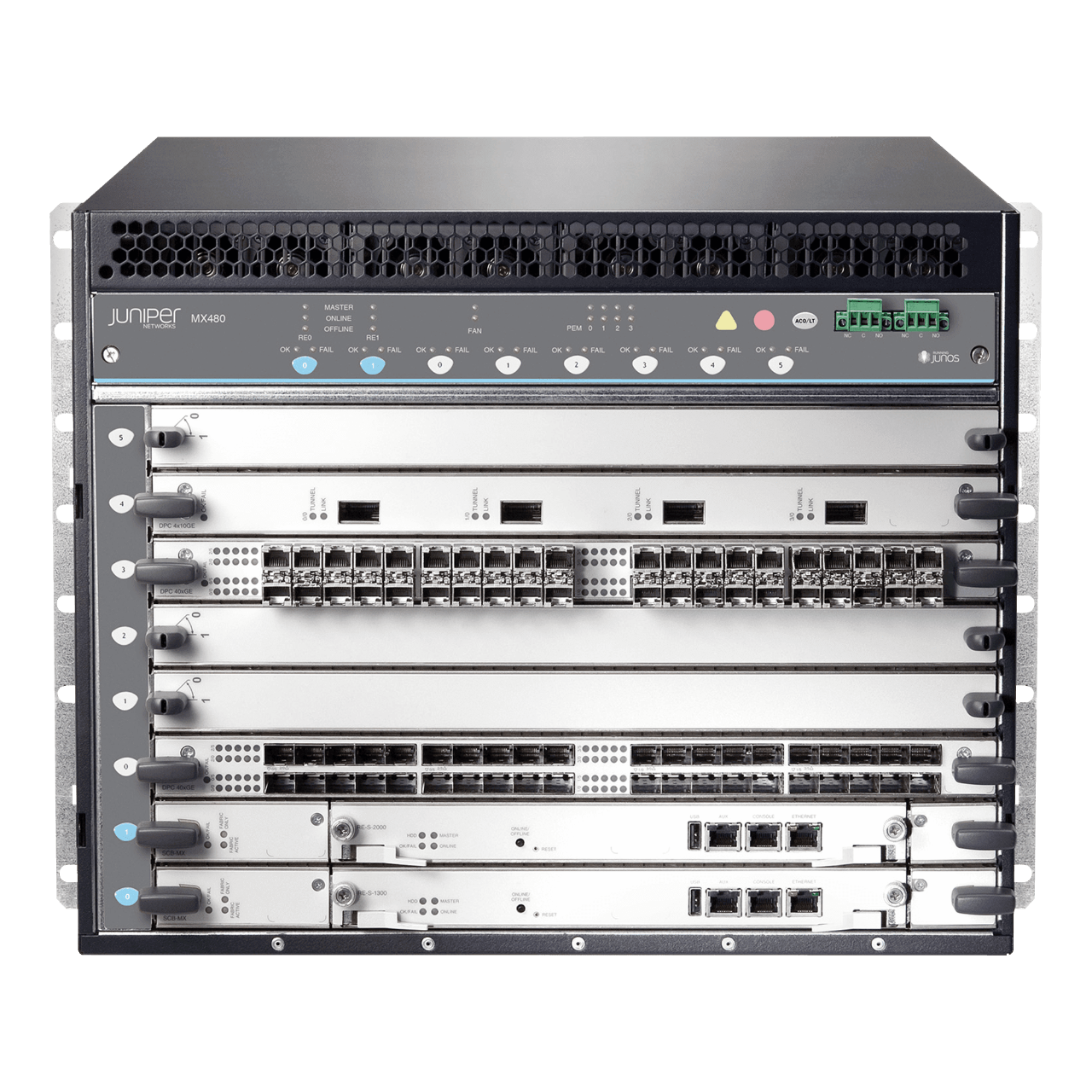 DSU’s router is big
Connects across the state
Main link: 100gb/s
Secondary links: 10gb/s
Tertiary links: 1gb/s
This is my router
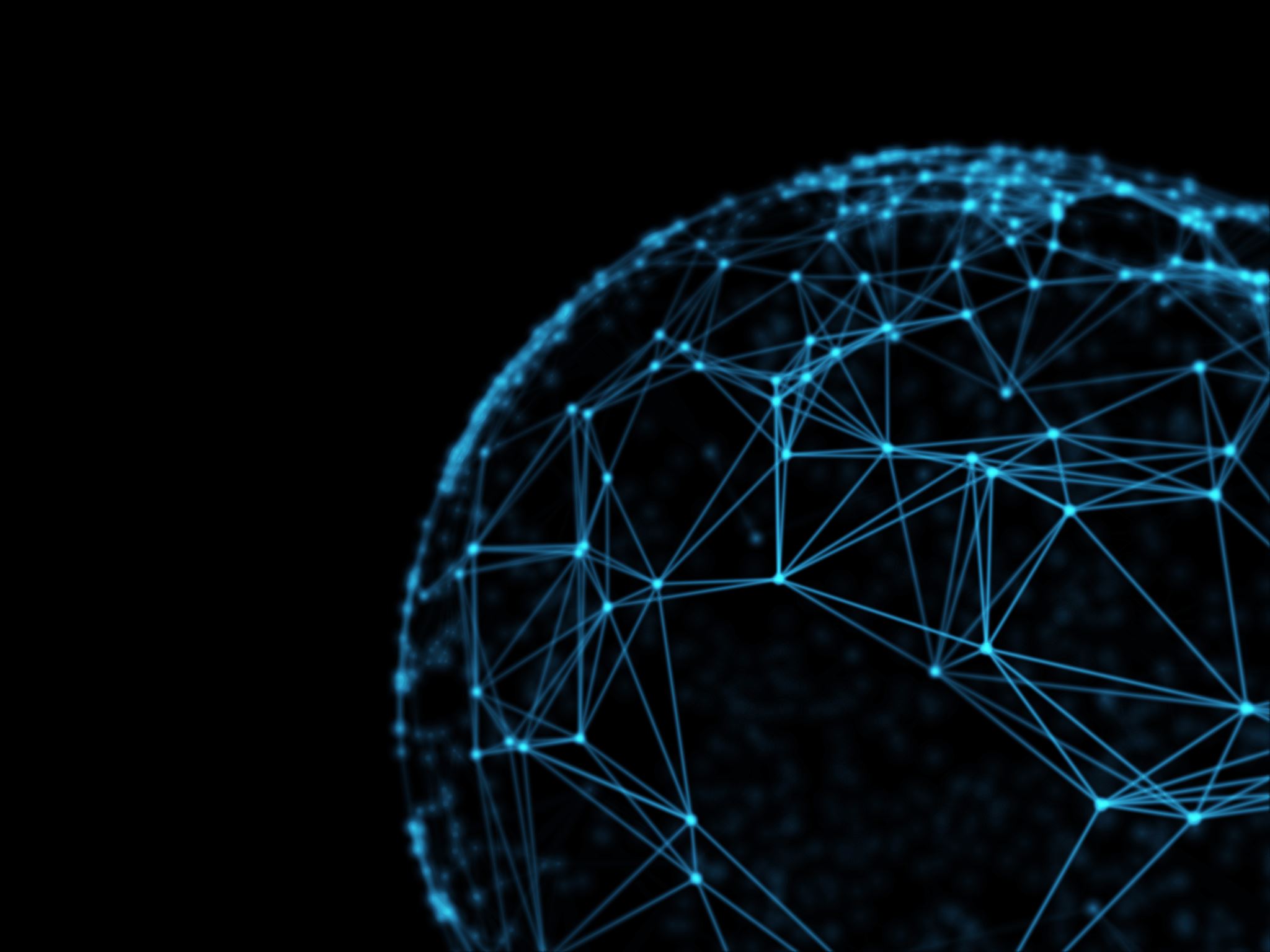 How do we communicate around the world?
[Speaker Notes: We know the post office has their mail mobile, planes, people walking around an sorting stuff, big trucks, etc]
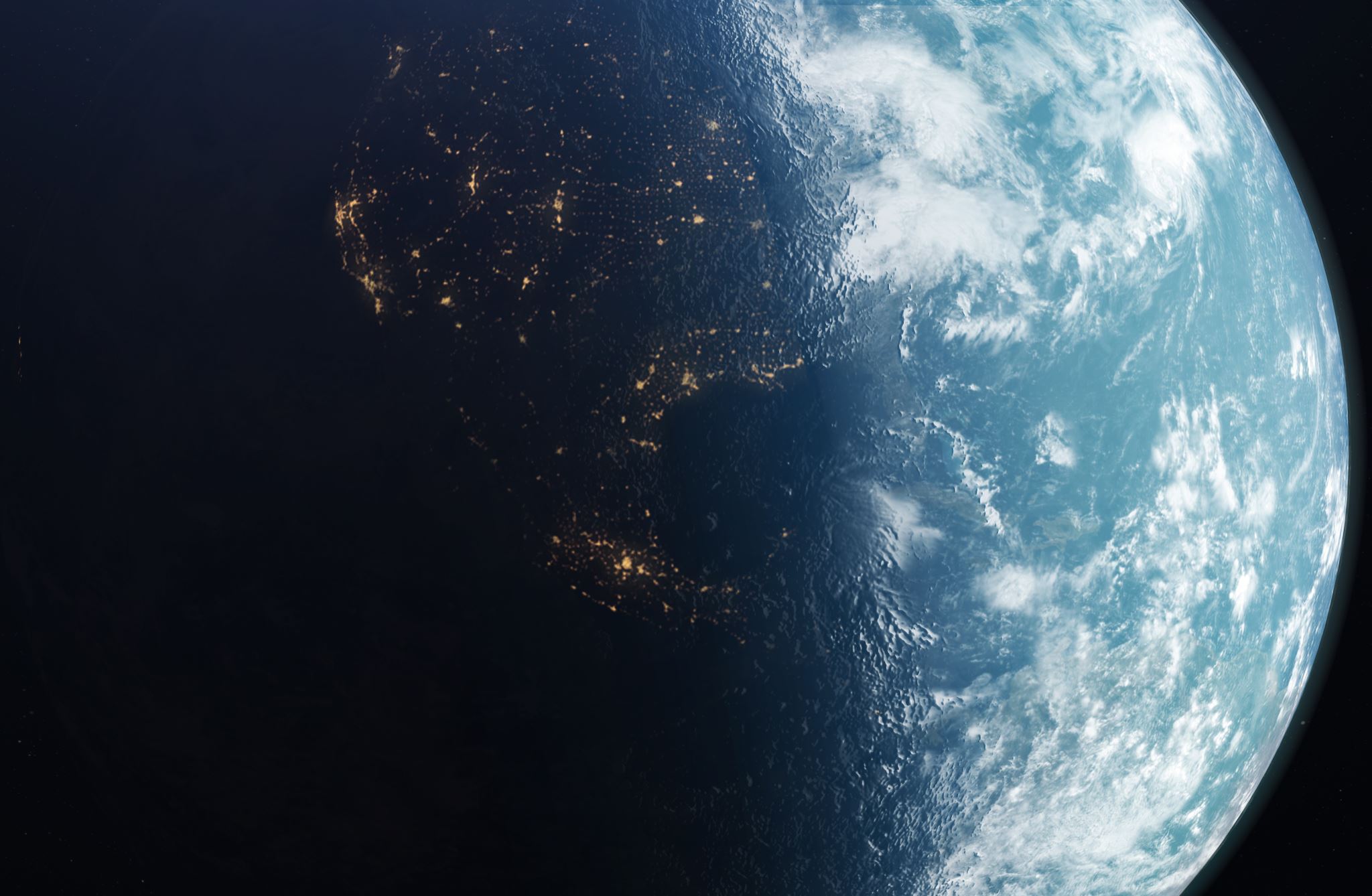 Across oceans?
https://www.SubMarineCableMap.com
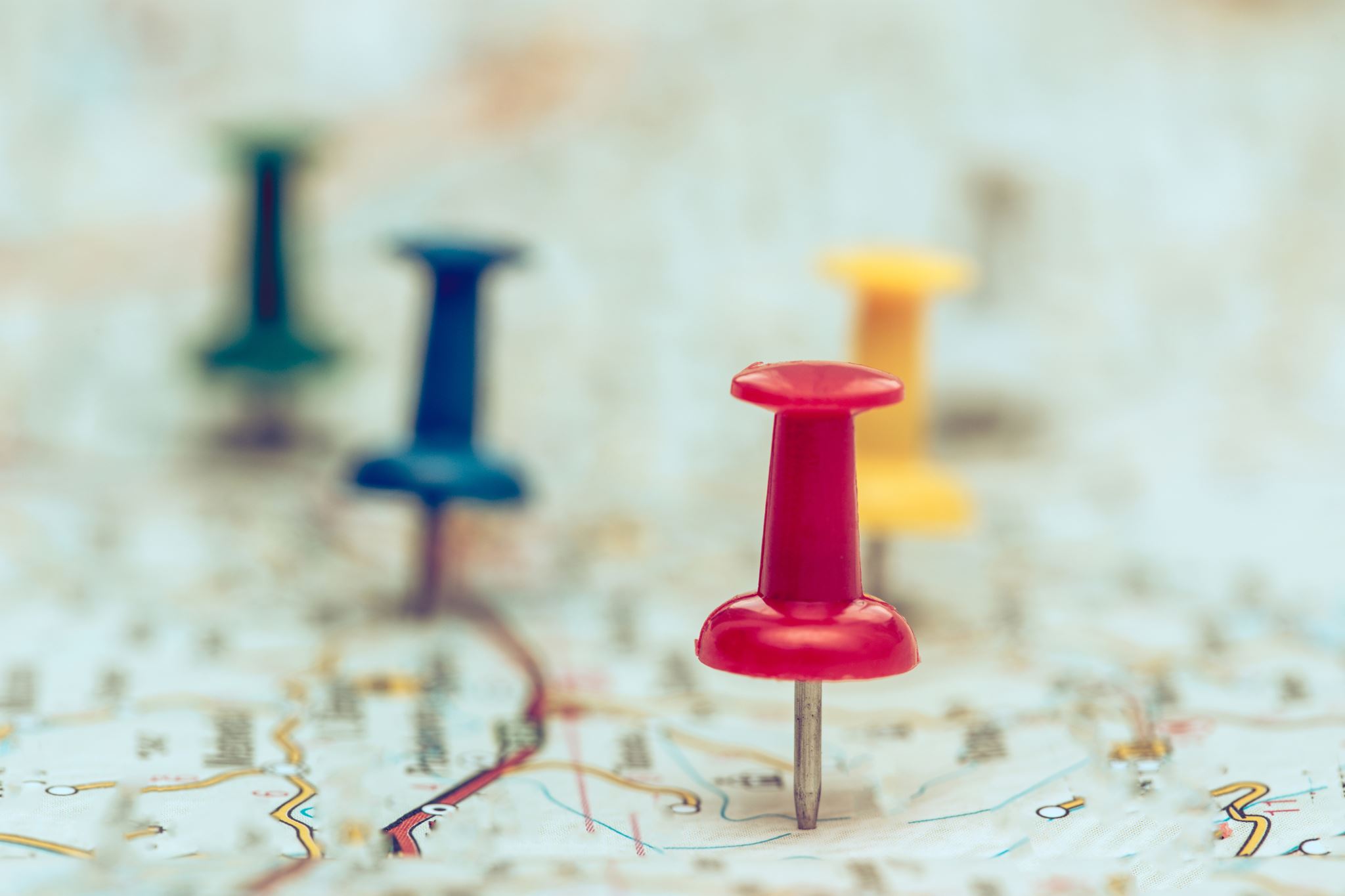 What route do your packets take?
[Speaker Notes: https://stefansundin.github.io/traceroute-mapper/]
How do routers work?
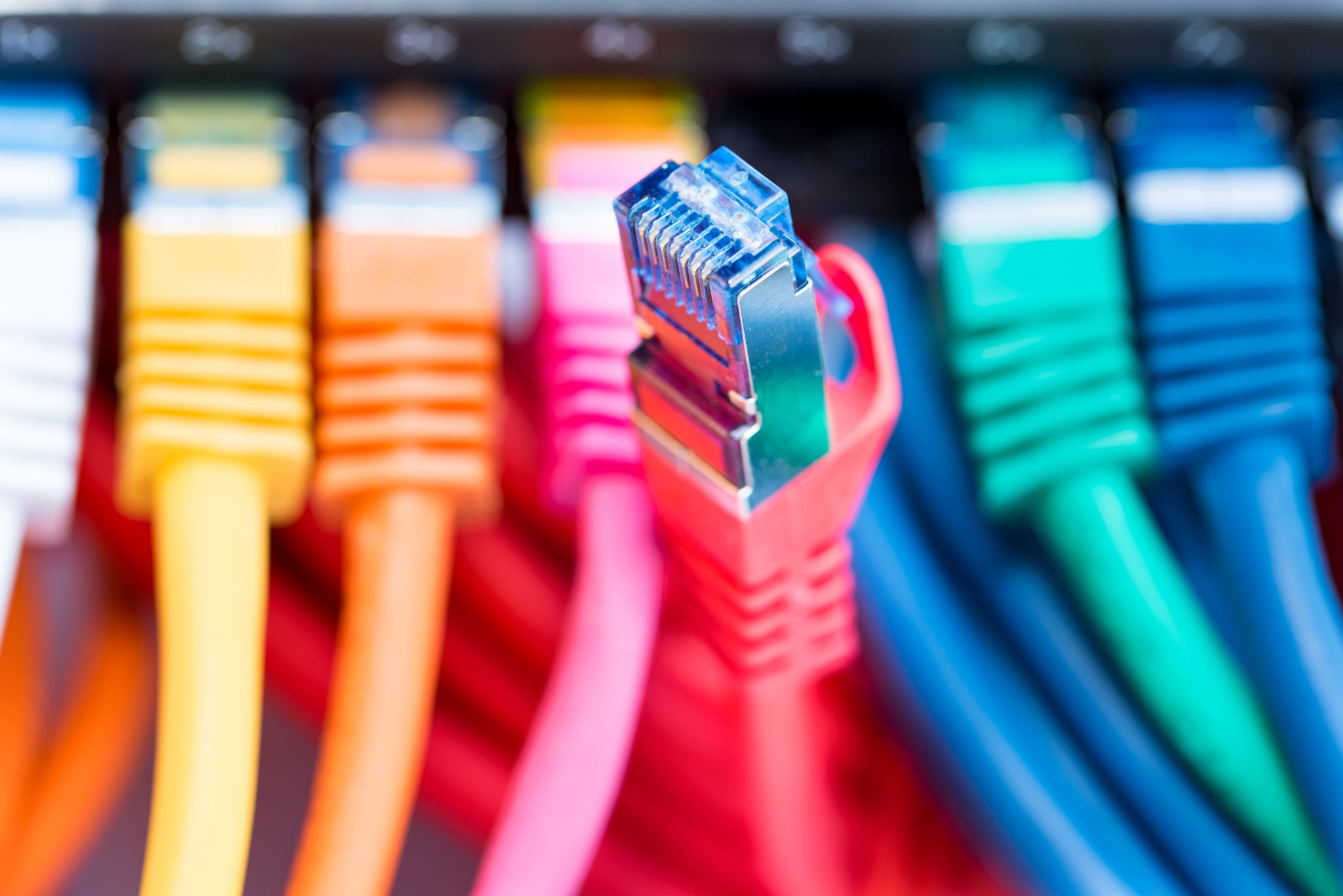 Let’s build the internet!
Everyone already has an “address”
The string will be our cable
You will be a router!

Your job: Route your packets!
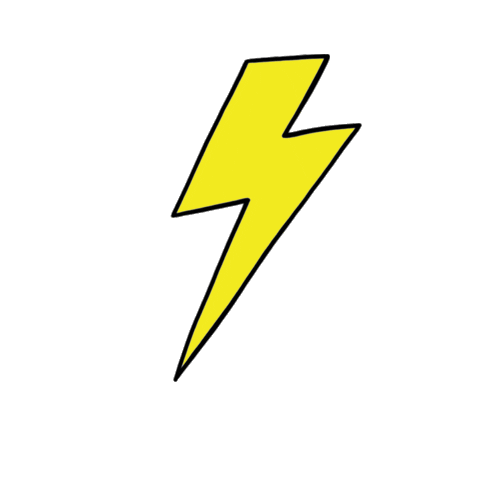 What can go wrong?
Someone tampers?
String breaks?
Overwhelmed?
Collisions?
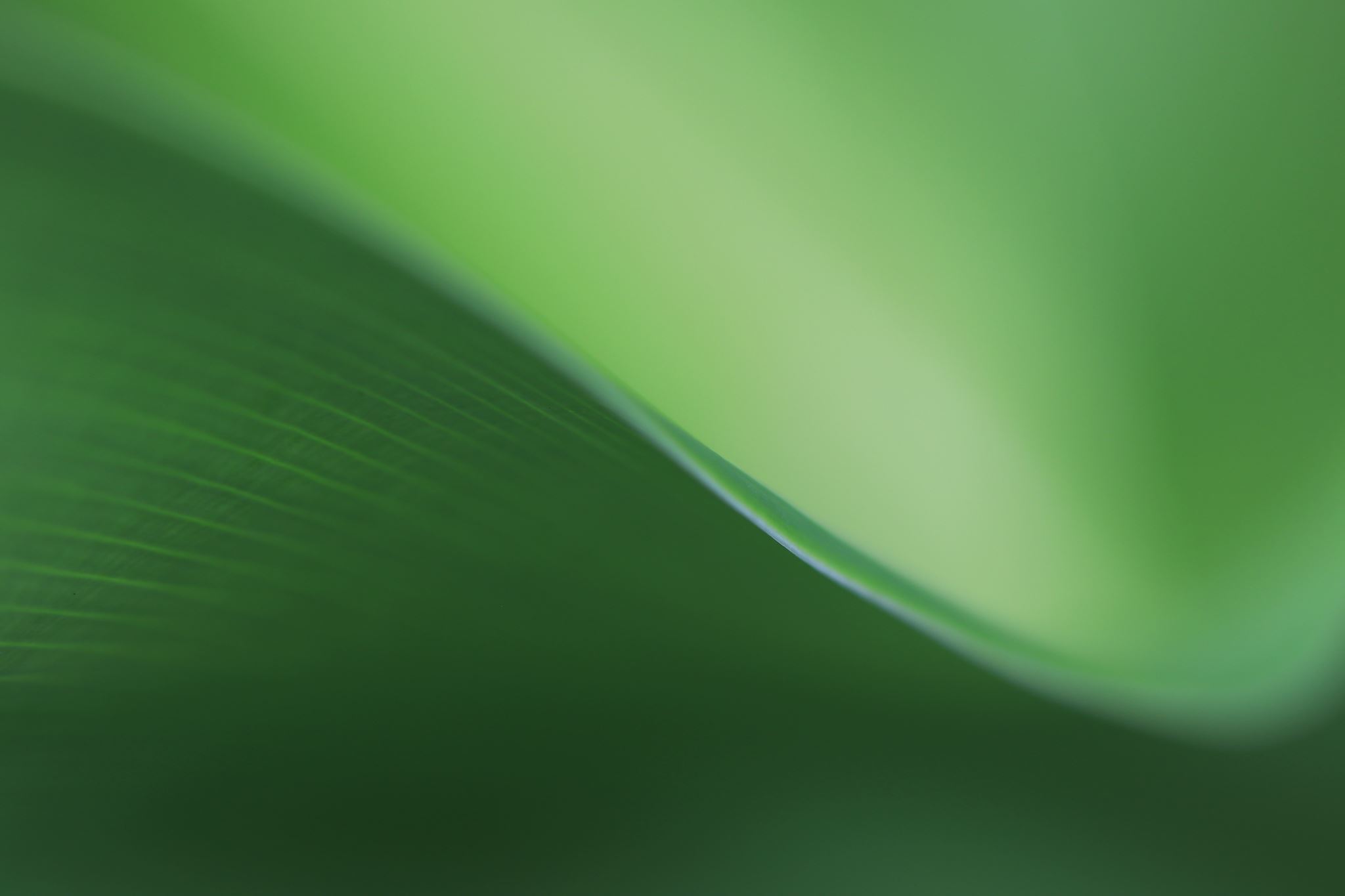 Security Concepts